Current activities
Daniel F. Suárez Urango

Facultado de Ciencias
Universidad Industrial de Santander


Segunda Cohorte – LA-CoNGA physics
LA-CoNGA 2022
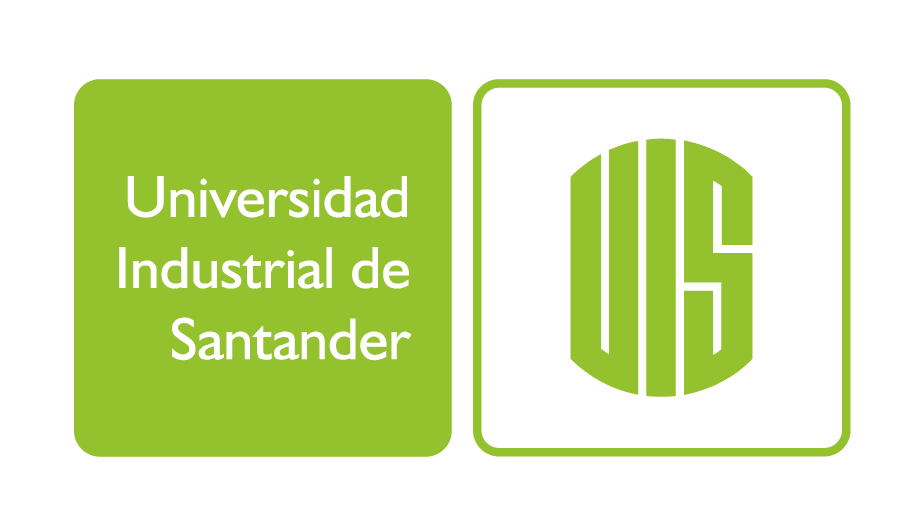 Doctorado en física
Universidad Industrial de Santander
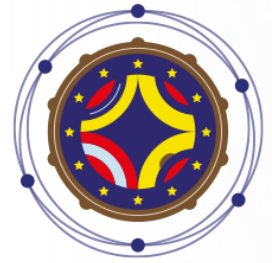 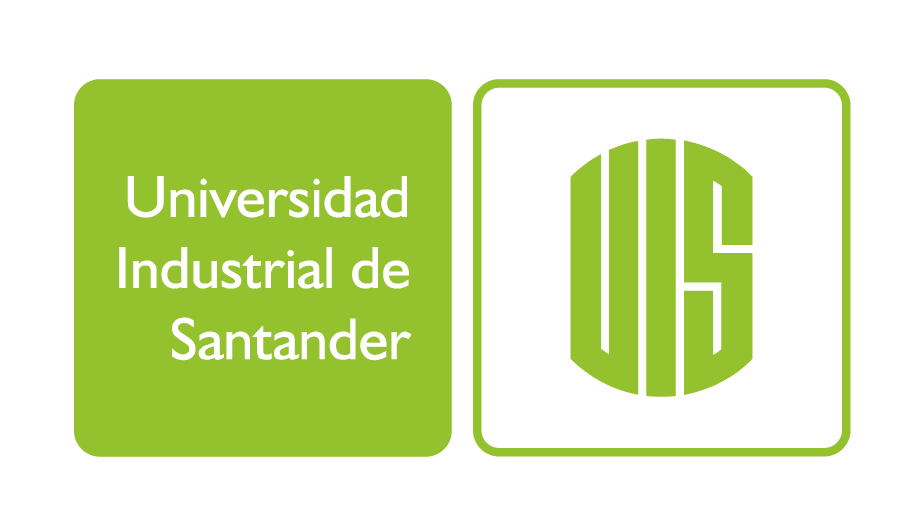 Proyecto de Pasantía

Aceptabilidad física de objetos compactos anisótropos


Universidad San Francisco de Quito (Ecuador)
Ernesto Contreras
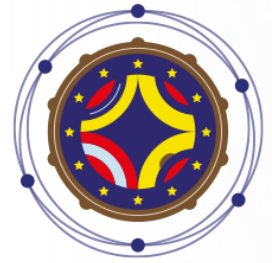 LA-CoNGA physics


Complementariedad

Interdisciplinariedad 

Utilidad (ciencia de datos)
2
[Speaker Notes: Cuerpos celestes gigantes que mantienen su forma gracias a su gravedad]
Aceptabilidad física de objetos compactos anisótropos
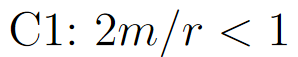 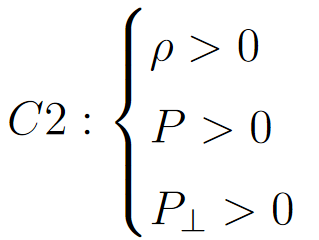 Estático. Simetría esférica
Objetos compactos (estrellas de neutrones…)

Materia ultradensa










El problema: no se conoce la ecuación de estado

Acercamiento: aceptabilidad física
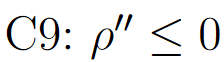 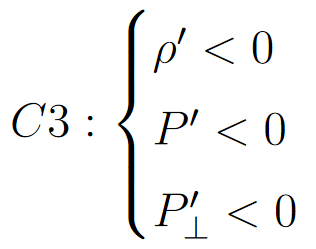 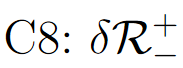 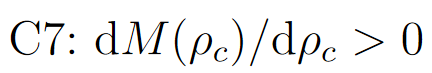 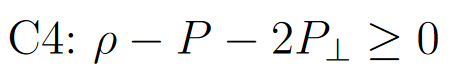 Distribución de materia estática y autogravitante

Equilibrio hidrostático

Simetría esférica
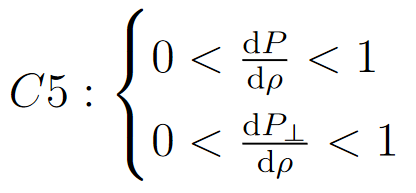 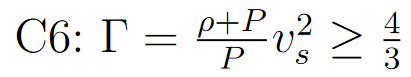 D. Suárez-Urango, et al., Eur. Phys. J. C, 2022
3
[Speaker Notes: Cuerpos celestes gigantes que mantienen su forma gracias a su gravedad]
Resultados publicados
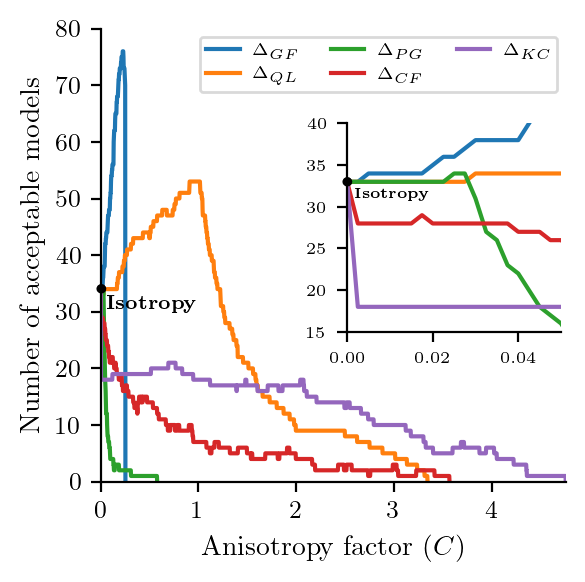 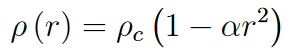 C: factor de anisotropía
La anisotropía aumenta el número de modelos aceptables
4
Resultados publicados
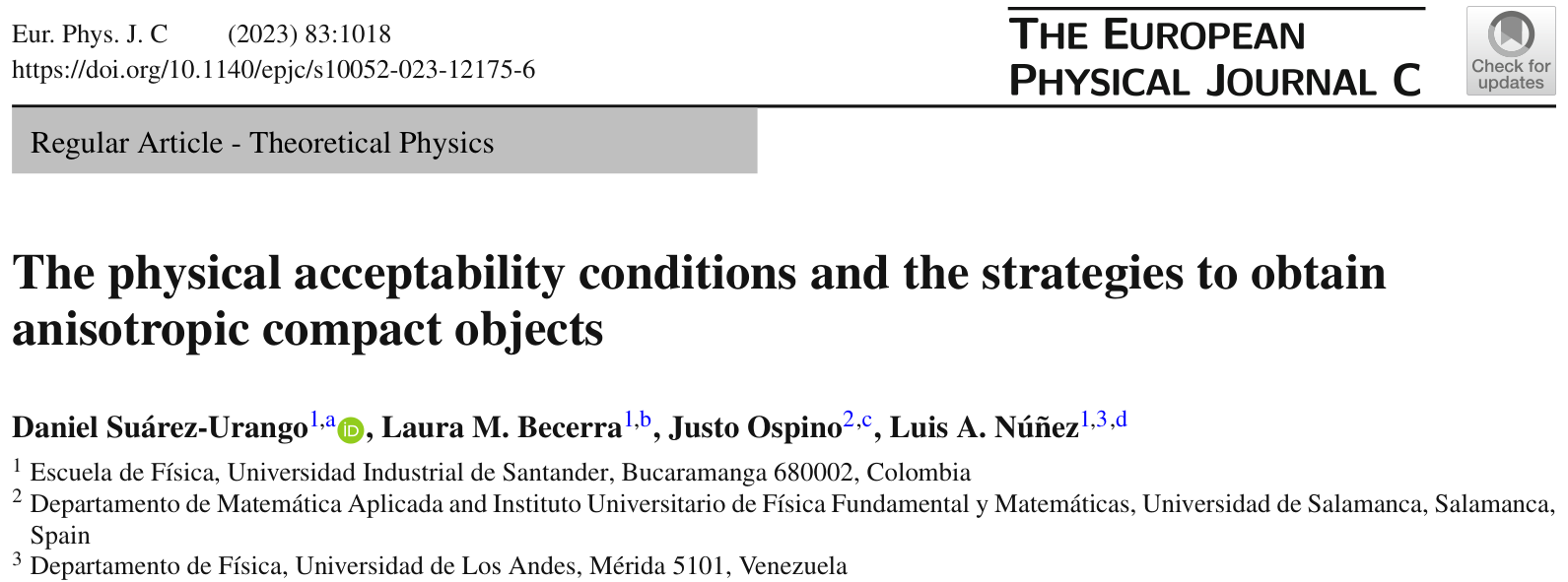 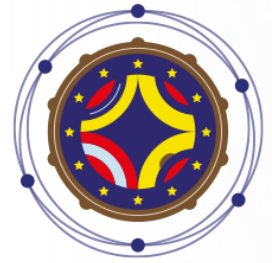 Patricia Rosales
		       (UCV)
Daniel Rodríguez
Aceptabilidad física 
Desacople gravitacional
Pasantía 2023
5
[Speaker Notes: Cuerpos celestes gigantes que mantienen su forma gracias a su gravedad]
Doctorado en física (2022 – 2025)
Rotatorio. Simetría axial
Condiciones de aceptabilidad física
Final de 2025
6
¡Gracias!
Modelado de objetos compactos
Ecuaciones de campo 
de Einstein
Tensor de
energía-momento
Métrica
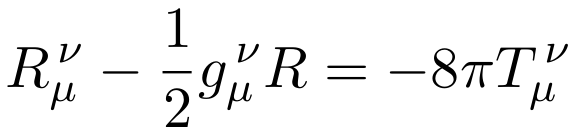 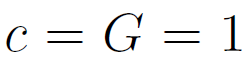 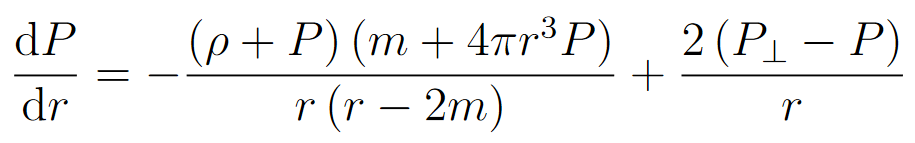 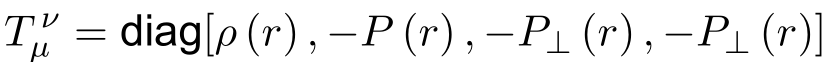 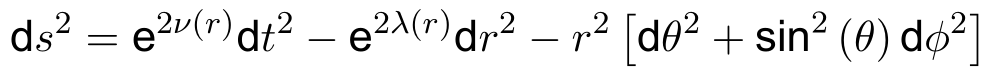 Ecuaciones de estructura
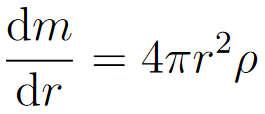 Incógnitas:
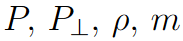 Fuerza debido a la anisotropía
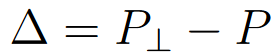 +1
[Speaker Notes: Debido a las implicaciones que tiene la alta compacidad de los objetos compactos, el modelado se realiza a través de las ecuaciones de campo de Einstein
Los modelos teóricos pueden alejarse de la realidad
Son una herramienta que me dice si las suposiciones hechas son correctas o no]
Estrategias para introducir anisotropía
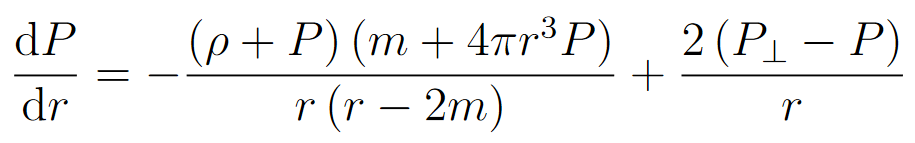 Anisotropía proporcional a la fuerza gravitacional
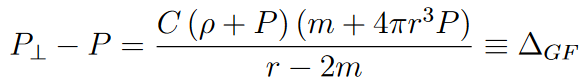 M. Cosenza et al., J. Math. Phys., 1981
Ecuación de estado cuasilocal
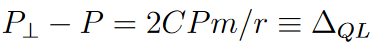 Factor de complejidad
D. Doneva, et al., Phys. Rev. D, 2012
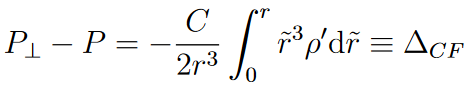 Anisotropía proporcional al gradiente
        de presión
Condición de Karmarkar
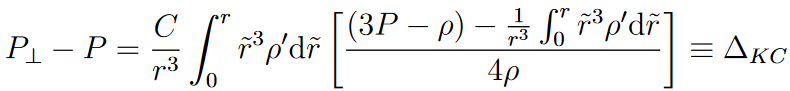 L. Herrera, Phys. Rev. D, 2018
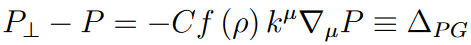 G. Raposo, et al., Phys. Rev. D, 2019
K.R. Karmarkar, Proc. Indian Acad. Sci. Math. Sci.-Section A, 1948
+2
[Speaker Notes: Existen muchas formas de suponer la anisotropía en modelos de objetos compactos. Entre las más utilizadas encontramos
Donde C, presente en cada una de las ecuaciones, es un parámetro que cuantifica la cantidad de anisotropía]
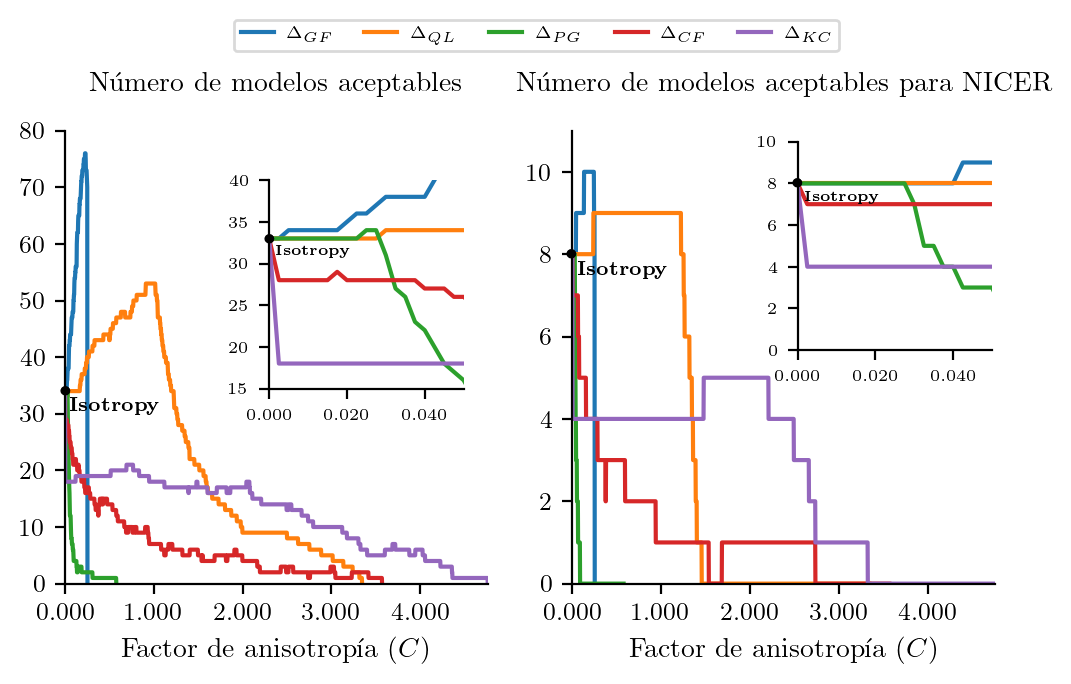 PSR J0740+6620
+3
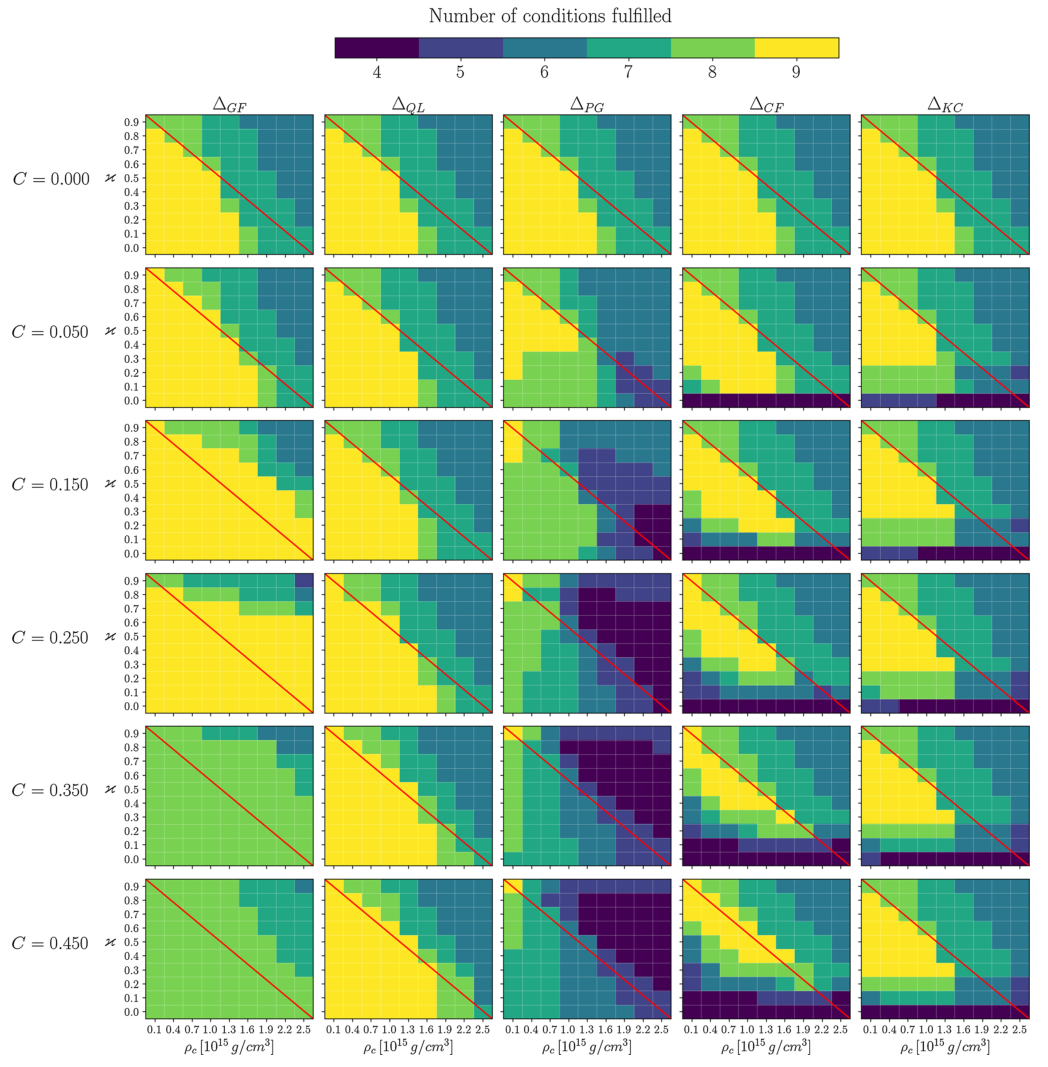 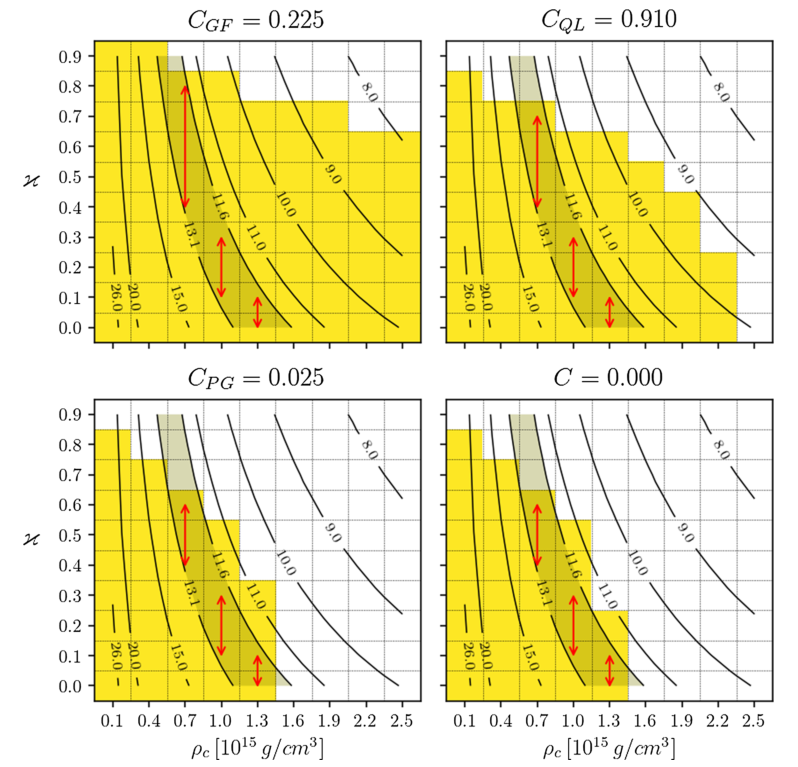 +4